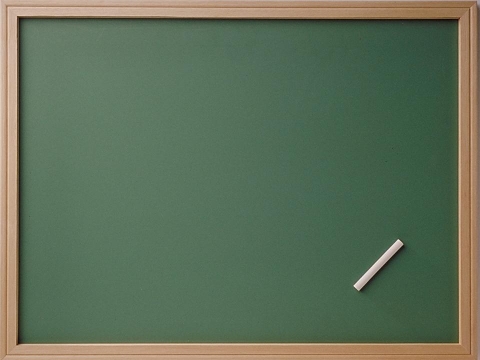 История деления
Деле́ние — одно из четырёх простейших арифметических действий, обратное умножению

   Существует несколько символов, используемых для обозначения
оператора деления
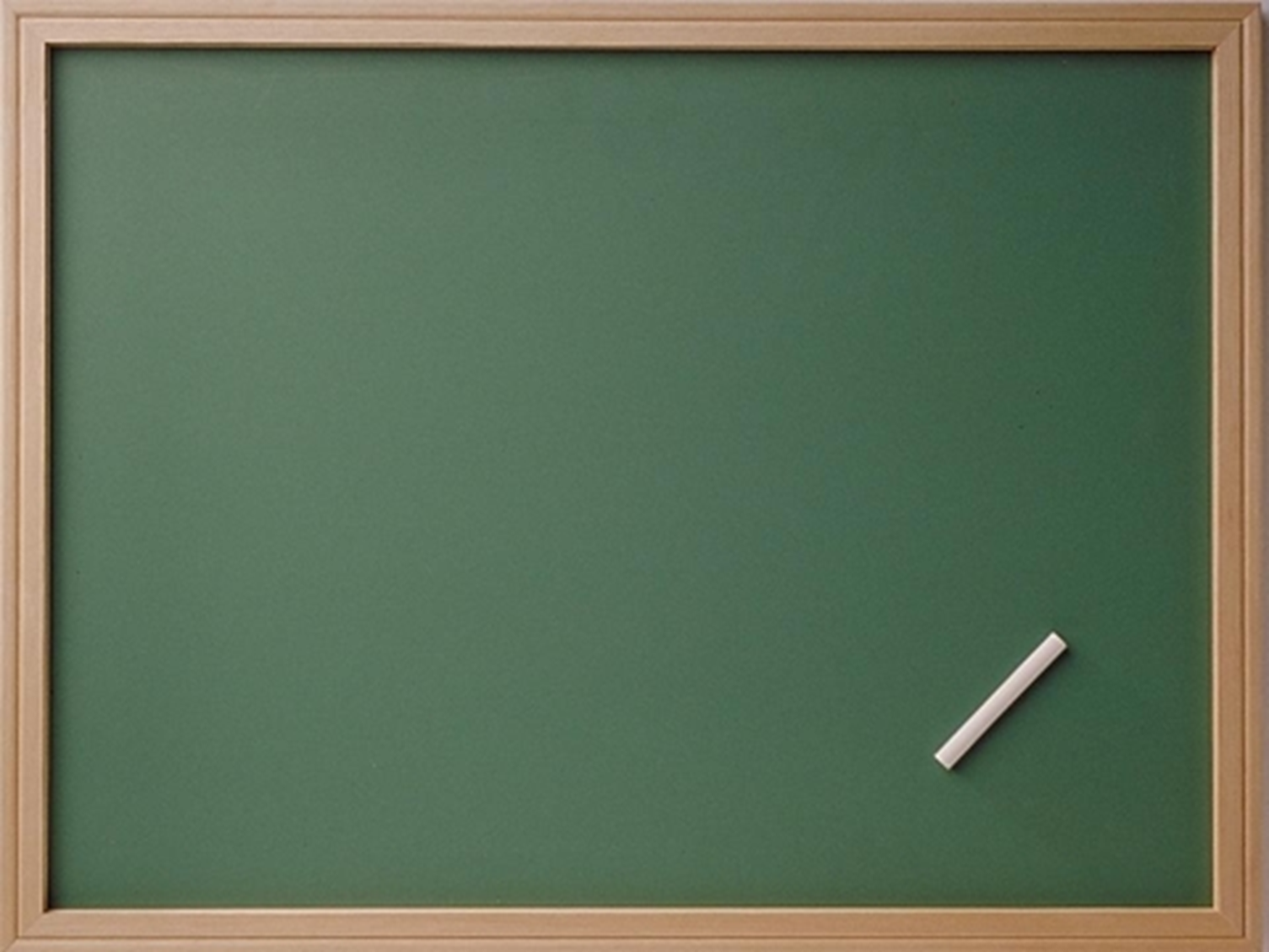 Знаки деления
Знак деления — математический символ в виде двоеточия (:), 
            обелюса (÷) 
или     косой черты (/), используемый для обозначения оператора деления
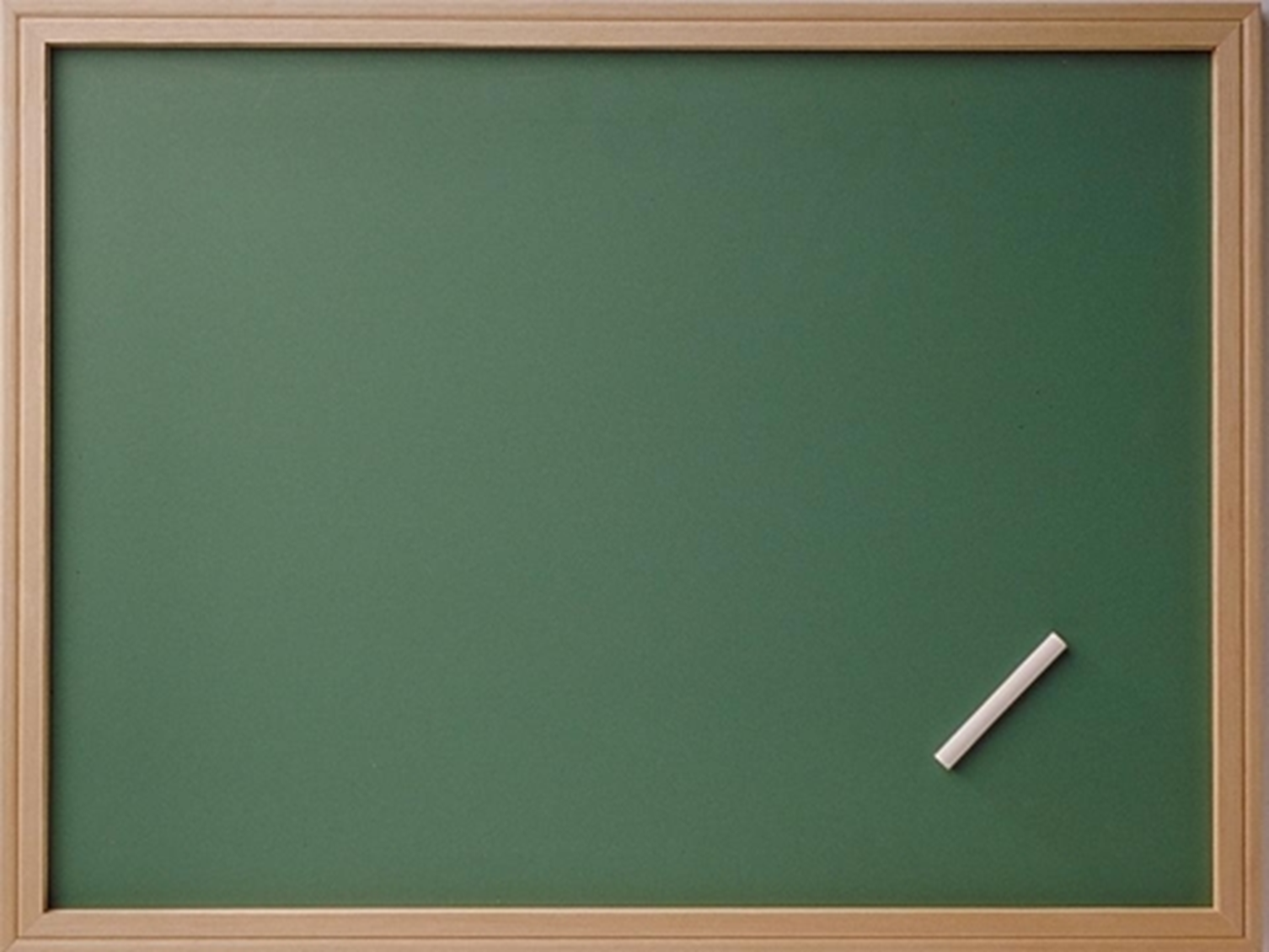 В большинстве стран предпочитают          двоеточие (:), 
в англоязычных странах и на клавишах микрокалькуляторов — символ (÷)
 
Для математических формул 
во всём мире отдают 
предпочтение знаку (/)
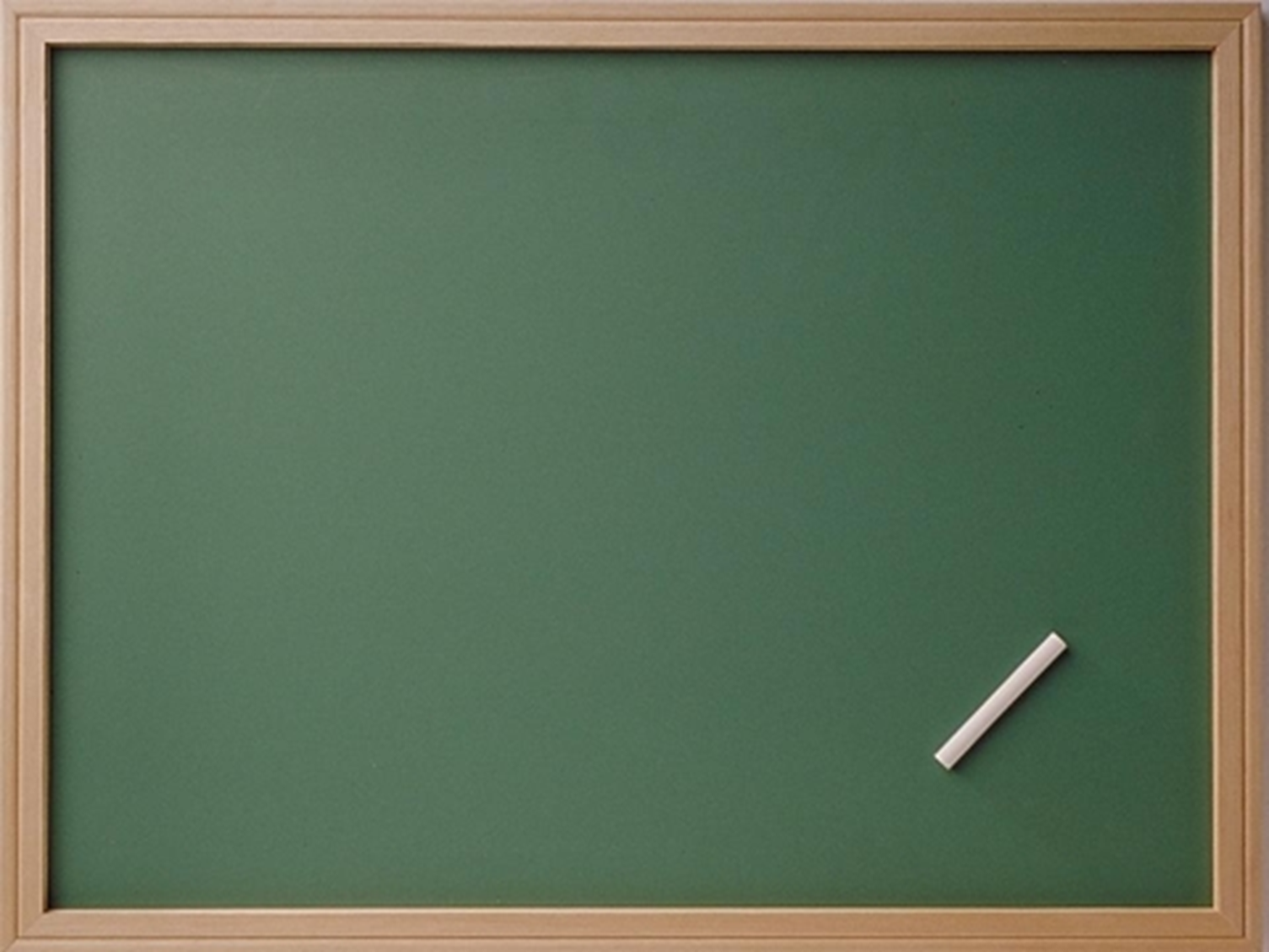 Уильям Отред
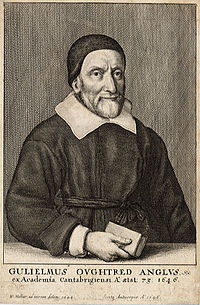 Самый старый знак деления -  /. 
Впервые его использовал английский математик Уильям Отред 
      в своём труде 
   Clavis Mathematicae 
       (1631, Лондон)
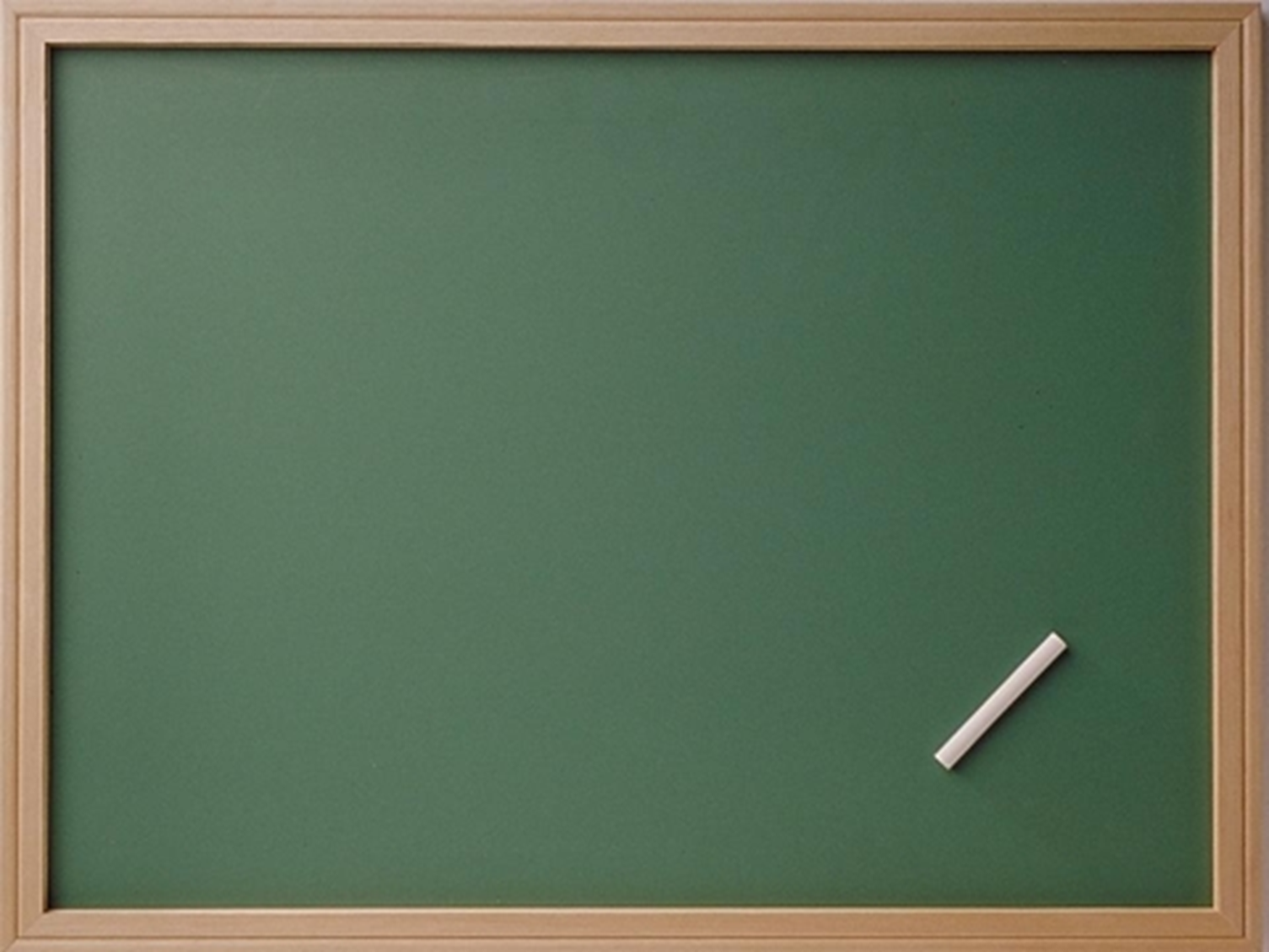 Йоханн Ран
Немецкий математик Йоханн Ран ввёл для обозначения деления знак  обелюс (÷). Вместе со знаком умножения в виде звёздочки (∗) он появился в его книге «Teutsche Algebra» в 1659 году. Из-за распространения в Англии знак Рана часто называют «английским знаком деления», но корни его лежат в Германии.
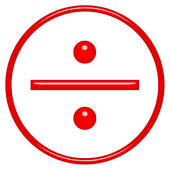 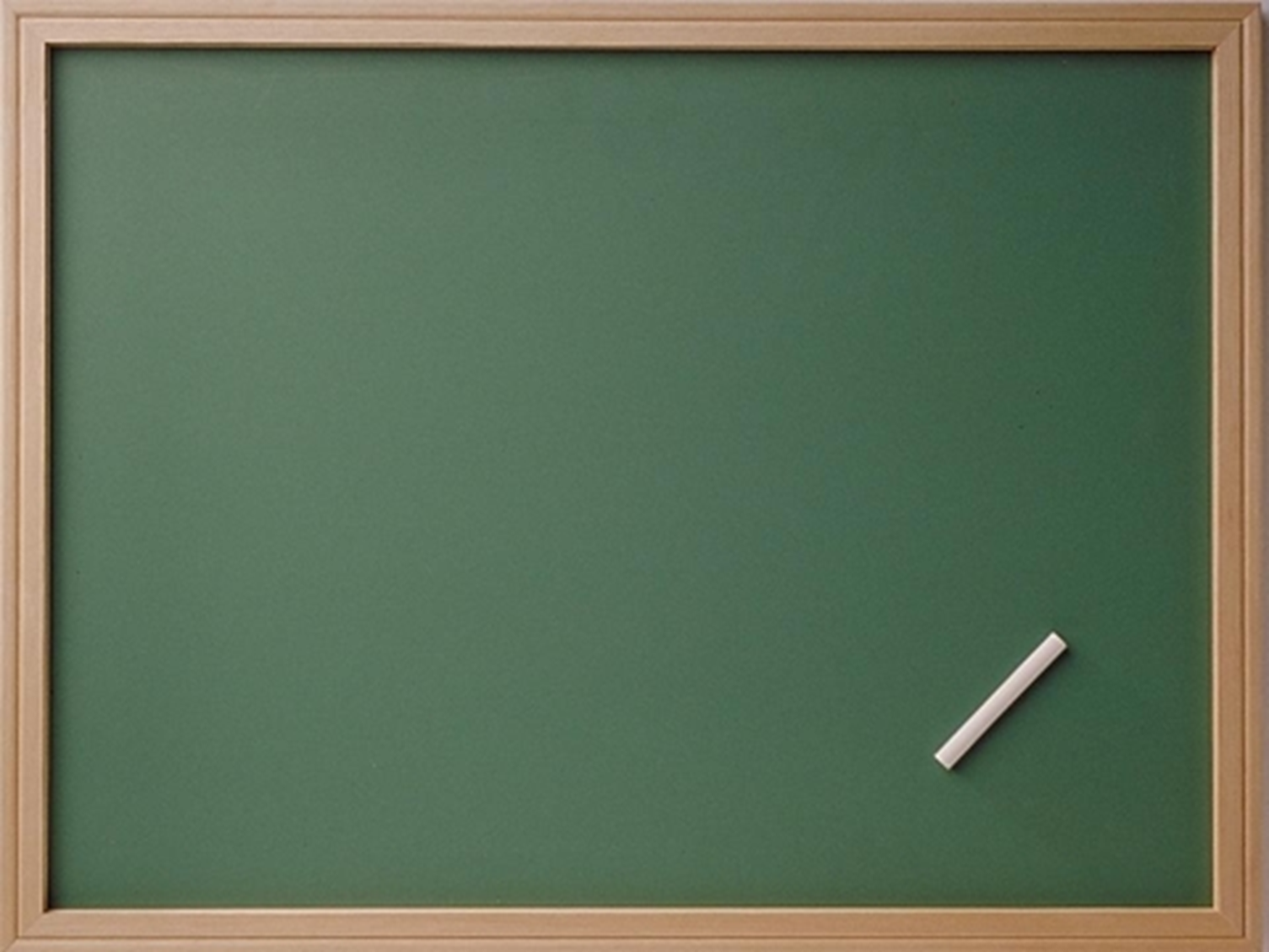 Готфрид Вильгельм Лейбниц
Немецкий математик Лейбниц предпочитал двоеточие (:). 
Этот символ он использовал впервые в 1684 году в своём труде Acta eruditorum.
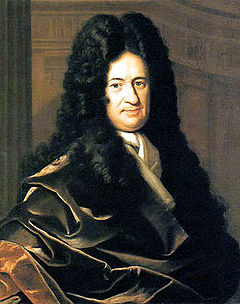 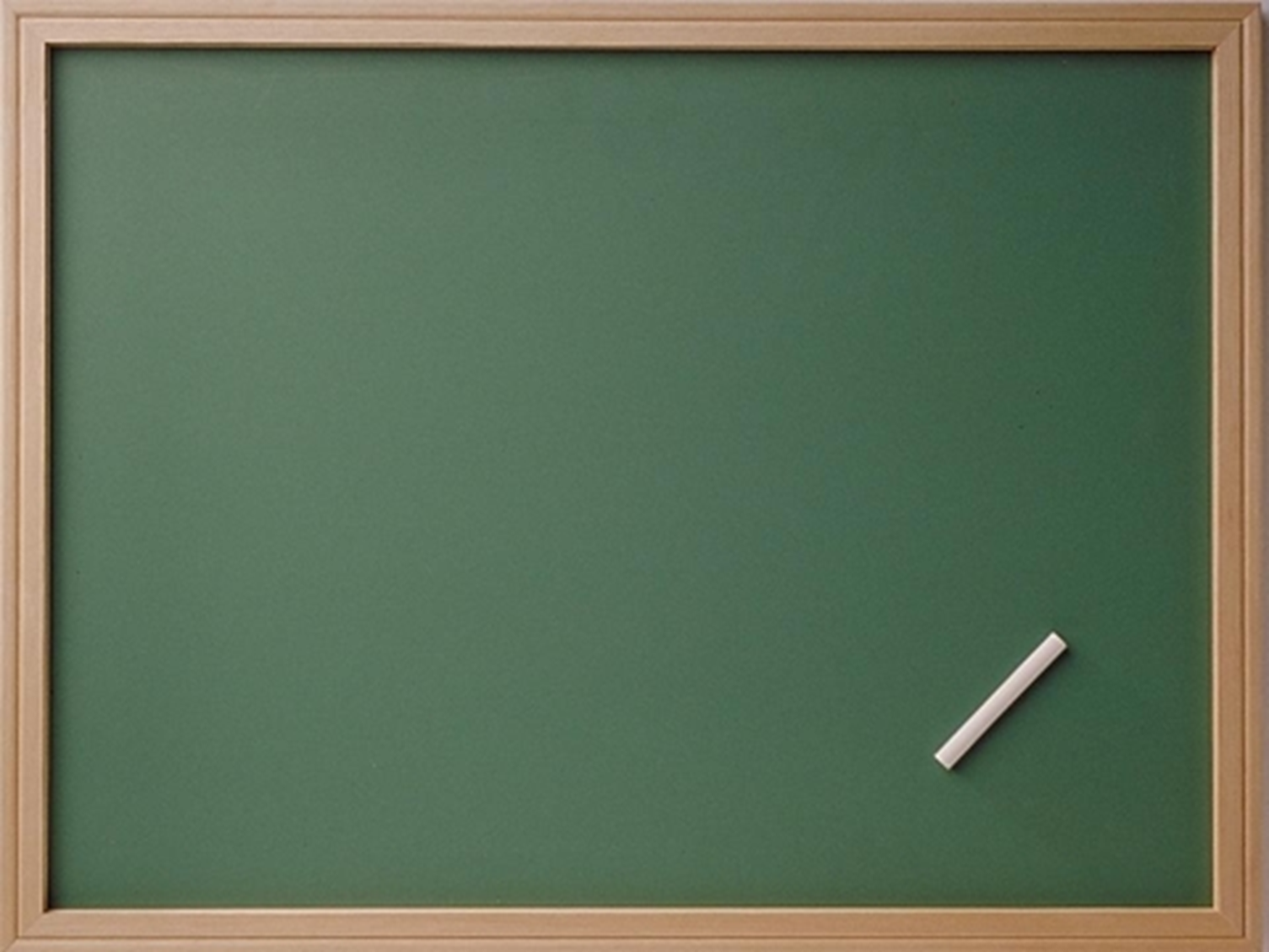 Леонардо Пизанский (Фибоначчи)
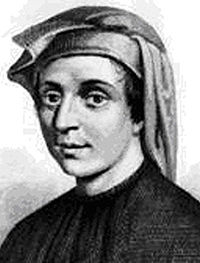 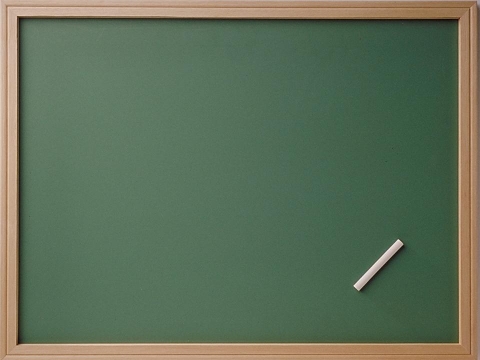 Проект «История деления»
Подготовили:
ученицы 6 б класса
Ползунова Алина,
Расковалова Валерия